Thinking In TransactionsVisualizing and Validating
Rich Edelman, Mentor
Mustufa Kanchwala, Mentor
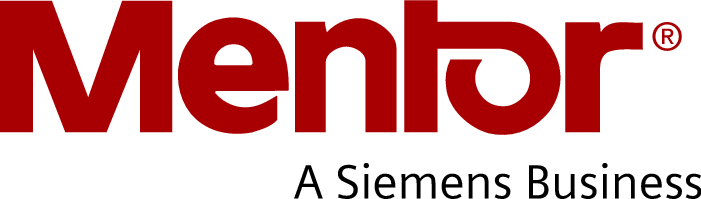 © Accellera Systems Initiative
1
Waveform Debug
Waveform Debug is what happens most often to find problems
Why is this signal ‘1’?
Which signal changed most recently?
How many edges have happened since time 10?
© Accellera Systems Initiative
2
Transaction Debug
Sometimes Transaction Debug is used to find problems
Why did this transfer take so long?
Is any transfer causing delay of other transfers?
How many bytes per second are being transferred?
What’s the state of the cache? How many flushes have happened?
© Accellera Systems Initiative
3
What is a Transaction?
A transaction is an event. It occurs at some time.
It might have a begin time and an end time. It might other have a begin time.
It might have attributes: ADDR, DATA, ID, etc.
A transaction might represent
A bus transfer
A cache read or write
A cache flush
An ALU operation
© Accellera Systems Initiative
4
Transaction Viewing
You can “see” things with transactions
Two simple RW channels on the initiator
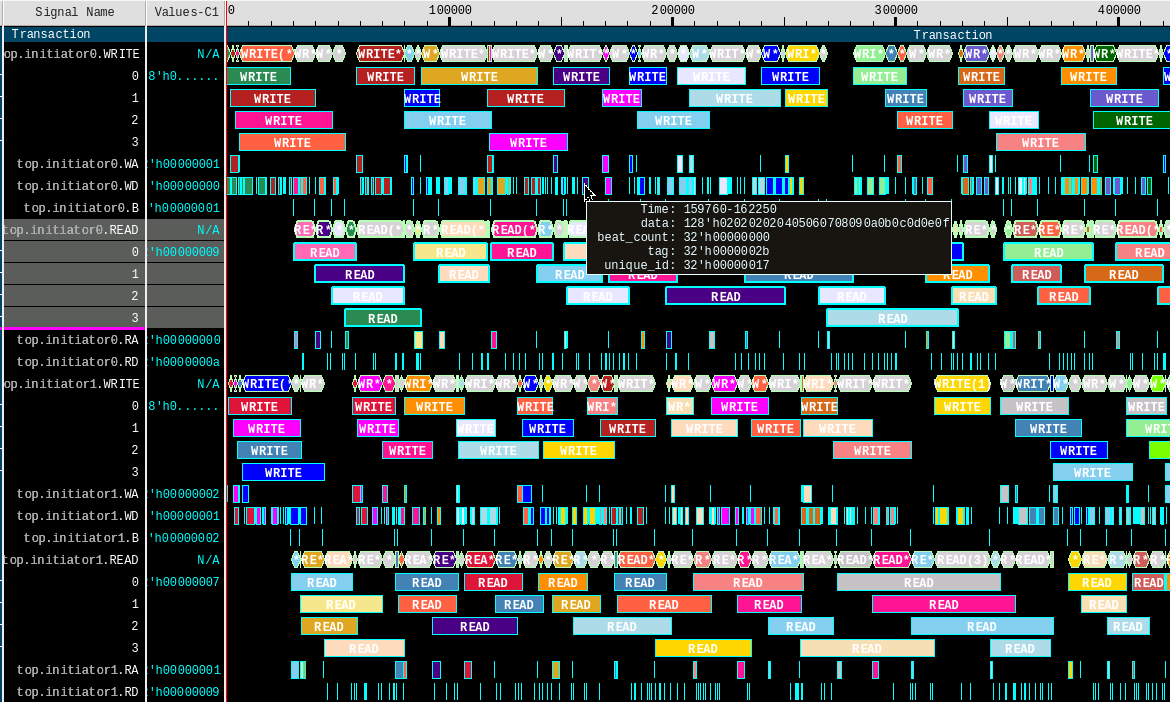 © Accellera Systems Initiative
5
Stripe Viewing
Search / Filter
Find WRITE transactions with address between c00 and fff

There are 40 of them
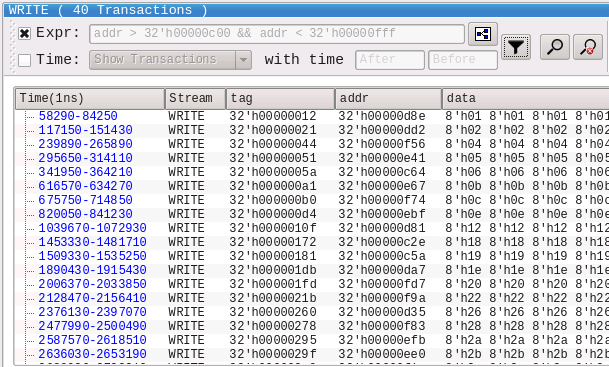 © Accellera Systems Initiative
6
Creating Monitors
UVM Monitor
Implement a write routine and connect analysis ports.
ap.write(t)
PLI based transaction recording
Simple CSV generator
© Accellera Systems Initiative
7
UVM Monitor
class monitorA extends uvm_monitor;
  `uvm_component_utils(monitorA)
  virtual abc_if vif;

  uvm_analysis_port #(sequence_item_A) ap;

  sequence_item_A    t;

  task run_phase(uvm_phase phase);
    forever begin
      @(posedge vif.CLK);
      if ((vif.READY!==1) || (vif.VALID!==1)) begin
        t = sequence_item_A::type_id::create("t");
        t.rw = vif.RW;
        t.addr = vif.ADDR;
        if (t.rw == 1) begin /* READ  */ end
        else begin           /* WRITE */ end        
        ap.write(t);
      end
  endtask
endclass
class recorder extends uvm_subscriber#(sequence_item_A);
  `uvm_component_utils(recorder)

  function void write(sequence_item_A t);
    $display(“...”);
  endfunction
endclass
© Accellera Systems Initiative
8
PLI based transaction recording
task READ(transaction t);
  tr = $begin_transaction(stream, "READ");
  $add_attribute(tr, t.tag, "tag");
  $add_attribute(tr, t.addr, "addr");
  $add_attribute(tr, t.qos, "qos");
  ...
  $add_attribute(tr, t.data, "data");
  $end_transaction(tr);
  $free_transaction(tr);
endtask
Instrument code with PLI calls.
Begin
End, Free
Add Attribute

For example, recording transactions

Every vendor has a set of these routines
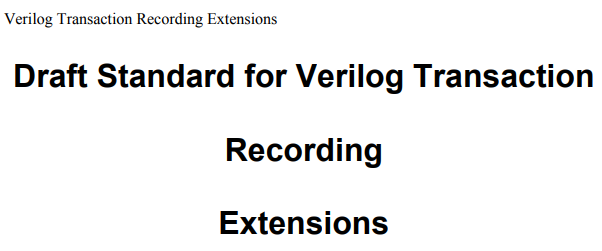 http://www.boyd.com/1364_btf/report/full_pr/attach/435_IEEE_TR_Proposal_04.pdf
© Accellera Systems Initiative
9
Example design
monitor
monitor
monitor
INITIATOR
(master)
FABRIC
TARGET
(memory)
FABRIC
monitor
monitor
monitor
© Accellera Systems Initiative
10
The Bus - Channel
typedef bit [ 31:0]  tag_t;
typedef bit [ 31:0] addr_t;
typedef bit [127:0] data_t;

interface channel(input wire clk);
  logic  RA_ready;   // RA Channel
  logic  RA_valid;
  tag_t  RA_tag;
  addr_t RA_addr;
  int    RA_beat_count;

  logic  RD_ready;   // RD Channel
  logic  RD_valid;
  tag_t  RD_tag;
  int    RD_beat_count;
  data_t RD_data;
  ...
endinterface
Simple Bus – ready/valid signaling
READ
RA – Read Address
RD – Read Data, with byte count
WRITE
WA – Write Address
WD – Write Data, with byte count
B – Write Response
© Accellera Systems Initiative
11
The Monitor
interface monitor_interface(channel bus);
  always @(posedge bus.clk) 
    if ((bus.WA_ready == 1 ) && (bus.WA_valid == 1)) begin
    end
  always @(posedge bus.clk) 
    if ((bus.WD_ready == 1 ) && (bus.WD_valid == 1)) begin
    end
  always @(posedge bus.clk) 
    if ((bus.RA_ready == 1 ) && (bus.RA_valid == 1)) begin
    end
  always @(posedge bus.clk) 
    if ((bus.RD_ready == 1 ) && (bus.RD_valid == 1)) begin
    end
  always @(posedge bus.clk) 
    if ((bus.B_ready == 1 ) && (bus.B_valid == 1)) begin
    end
endinterface
Simple monitor
@posedge clk
Ready && Valid
	“Transaction”
© Accellera Systems Initiative
12
Simple Instrumented Code
Info about “outstanding transactions”
Struct of useful information
Associative array (index by TAG)

Display a CSV “Header Row”
typedef struct {
  time begin_time;
  time end_time;
  int number_of_bytes;
  bit first_RD_beat;
  bit first_WD_beat;
} outstanding_t;

outstanding_t outstanding[int];
initial begin
  if (onetime == 0) 
    $display("CSV: HEADER: name,rw,tag,begin,end,nbytes,mbps");
  onetime = 1;
end
© Accellera Systems Initiative
13
Simple Instrumented Code – Read Channel
BEGIN a transaction -> RA
Save the time and set a flag.
always @(posedge bus.clk) begin
  if ((bus.RA_ready == 1 ) && (bus.RA_valid == 1)) begin
      stats["RA"]++;
      outstanding[bus.RA_tag].begin_time = $time;
      outstanding[bus.RA_tag].first_RD_beat = 1;
      -> stat_change;
   end
  end
© Accellera Systems Initiative
14
Simple Instrumented Code – Read Channel
RD Phase. Data byte. If it is the first, remember the byte count.
always @(posedge bus.clk) begin
    if ((bus.RD_ready == 1 ) && (bus.RD_valid == 1)) begin
      outstanding[bus.RD_tag].end_time = $time;

      if (outstanding[bus.RD_tag].first_RD_beat == 1) begin
        outstanding[bus.RD_tag].first_RD_beat = 0;
        outstanding[bus.RD_tag].number_of_bytes = bus.RD_beat_count*16;
      end
© Accellera Systems Initiative
15
Simple Instrumented Code – Read Channel
RD Phase. Last Data Byte
else if (bus.RD_beat_count == 0) begin
        Mbytes_per_second = 
           real'(1000 * outstanding[bus.RD_tag].number_of_bytes) /      
           real'(outstanding[bus.RD_tag].end_time –
                 outstanding[bus.RD_tag].begin_time);
        $display("CSV: STAT: %m,READ,%0d,%0t,%0t,%0d,%0f",
          bus.RD_tag,
          outstanding[bus.RD_tag].begin_time ,
          outstanding[bus.RD_tag].end_time ,
          outstanding[bus.RD_tag].number_of_bytes,
          Mbytes_per_second
          );
        outstanding.delete(bus.RD_tag);
      end
    end
  end
© Accellera Systems Initiative
16
CSV Database
grep CSV transcript | sed –e ‘s/^CSV.*: //’ > transactions.csv
name,rw,tag,begin,end,nbytes,mbps
top.mono0,WRITE,4098,2640,22960,32,1.574803
top.monm0,WRITE,4098,1960,26040,32,1.328904
top.mono1,WRITE,344065,1480,27280,208,8.062016
top.monm1,WRITE,16385,1060,28960,208,7.455197
top.moni1,WRITE,2,1480,29120,32,1.157742
top.mono0,WRITE,4100,11960,29600,192,10.884354
top.mono0,WRITE,4102,12440,30080,16,0.907029
top.moni0,WRITE,1,440,30640,208,6.887417
top.monm0,WRITE,4100,8840,31480,192,8.480565
top.monm0,WRITE,4102,9320,31960,16,0.706714
...
top.monm1,WRITE,16389,9040,44320,0,0.000000
top.moni0,WRITE,5,5600,47540,0,0.000000
top.mono1,READ,348169,38880,49380,32,3.047619
top.mono0,READ,10,34160,51260,224,13.099415
top.monm1,READ,20489,35560,52880,32,1.847575
top.mono1,WRITE,344071,12400,53360,176,4.296875
top.monm1,WRITE,16391,9140,53400,176,3.976502
top.moni0,WRITE,7,6100,53440,176,3.717786
...
$display("CSV: STAT: %m,READ,%0d,%0t,%0t,%0d,%0f",
          bus.RD_tag,
          outstanding[bus.RD_tag].begin_time ,
          outstanding[bus.RD_tag].end_time ,
          outstanding[bus.RD_tag].number_of_bytes,
          Mbytes_per_second);
© Accellera Systems Initiative
17
Infrastructure
Web Server
Simulation
Python
Flask
Python
Flask
D3.js
D3.js
CSV
SQL DB
Visualization
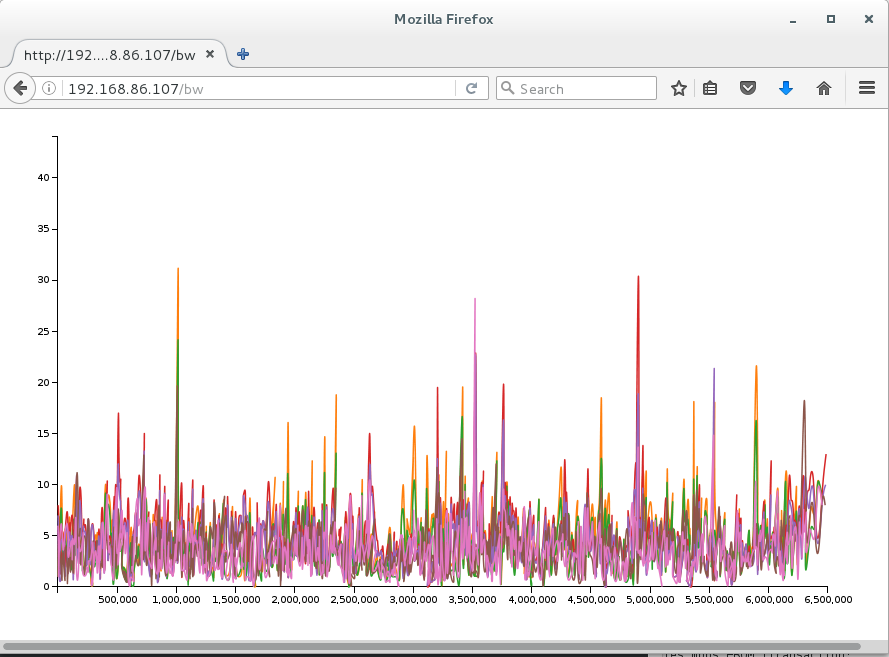 © Accellera Systems Initiative
18
Schema
What’s a transaction?
Data transfer
Cache state change
Memory Read/Write

For our purposes a simple definition
CREATE TABLE ttransaction (
  name   text, 
  rw     text, 
  tag    integer, 
  begin  integer, 
  end    integer, 
  nbytes integer, 
  mbps   real)
© Accellera Systems Initiative
19
Populating the SQL database
import csv
import sqlite3

conn = sqlite3.connect('transaction.db')
cur = conn.cursor()
cur.execute("""DROP TABLE IF EXISTS ttransaction""")
cur.execute("""CREATE TABLE ttransaction
            (name text, rw text, tag integer, begin integer, end integer,
              nbytes integer, mbps real)""")

with open('transaction.csv', 'r') as f:
    reader = csv.reader(f.readlines()[1:])  # exclude header line
    cur.executemany("""INSERT INTO ttransaction VALUES (?,?,?,?,?,?,?)""",
                    (row for row in reader))
conn.commit()
conn.close()
© Accellera Systems Initiative
20
Running SQL Queries
Just SQL…
Simple queries
Full power of SQL available.
SELECT * FROM ttransaction;
SELECT * FROM ttransaction where name = 'moni0';
SELECT SUM(nbytes) FROM ttransaction where name = 'moni0';
SELECT SUM(nbytes) FROM ttransaction where begin between 5000000 AND 6000000; 
SELECT name,nbytes FROM ttransaction;
SELECT name,SUM(nbytes) FROM ttransacction GROUP BY name;
© Accellera Systems Initiative
21
Flask…
View the whole database  http://192.168.122.1/viewdb 


View a specific “RW”   http://192.168.122.1/rw/WRITE 


View a specific “monitor”  http://192.168.122.1/name/monm0
@app.route("/viewdb")
def viewdb():
    rows = execute_query("""SELECT * FROM ttransaction""")
    return '<br>'.join(str(row) for row in rows)
@app.route("/rw/<rw>")
def sortby(rw):
    rows = execute_query("""SELECT * FROM ttransaction WHERE rw = ?""", ([rw]))
    return '<br>'.join(str(row) for row in rows)
@app.route("/name/<name>")
def fname(name):
    rows = execute_query("""SELECT * FROM ttransaction WHERE name = ?""", [name])
    return '<br>'.join(str(row) for row in rows)
© Accellera Systems Initiative
22
Bandwidth Visualization
Draw the graph  http://192.168.122.1/bw 
Bw.html contains the smarts
About 80 lines of javascript

Uses d3.js

Magic!
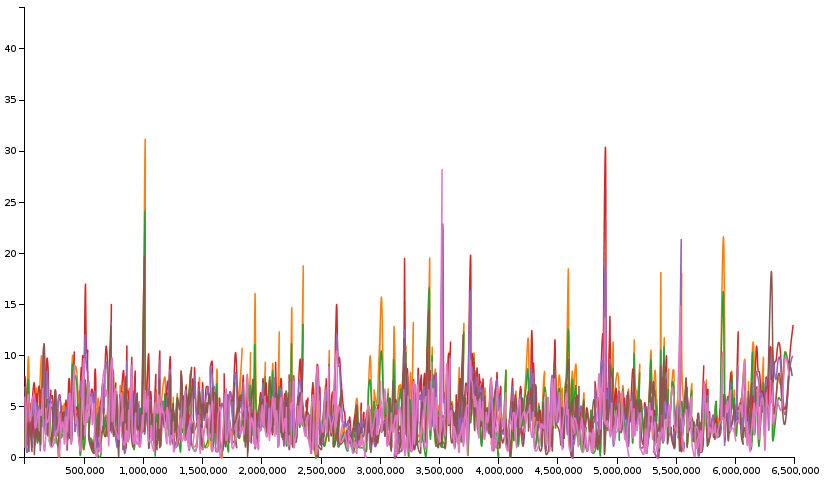 © Accellera Systems Initiative
23
Flow Visualization
© Accellera Systems Initiative
24
Other Visualizations
© Accellera Systems Initiative
25
What we’ve done
Instrument the simulation
Simulate
Collect Info into an SQL database
Use web infrastructure including
Flask
D3.js
Now the hard part – use your imagination to create visualizations that are important to you.
© Accellera Systems Initiative
26
Questions
Contact authors for source code
© Accellera Systems Initiative
27